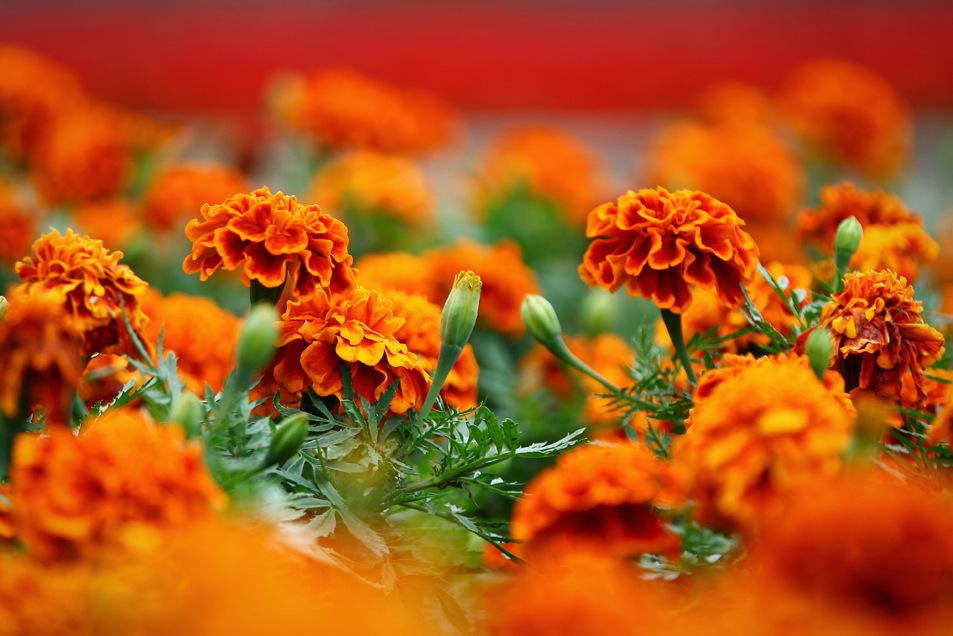 Charming Marigold
Interactive Quiz for the Students of  the 7th – 11th Grades
Автор:
Ольга Михайловна Степанова,                                                    учитель английского языка 
МБОУ «Цивильская СОШ №1 
имени Героя Советского Союза   М.В. Силантьева»
города Цивильск Чувашской Республики
2018
There's a special flower for every month in a year. If you are ruled by Venus and October born smart person, Marigold is the _________ flower for you..
birthday
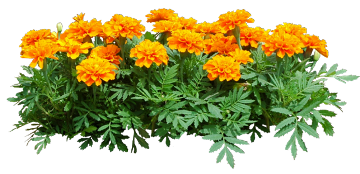 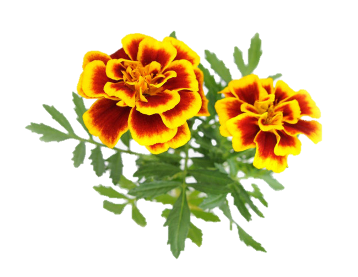 Worldwide known as a Marigold, October's birth flower, the very charming and vibrant Marigold is a Mediterranean native ________ .
plant
Aztec was the civilization that cultivated this exotic flower for the first time and the people of Aztec civilization believed that this flower has a huge amount of magical ____________.
properties
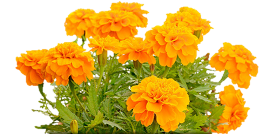 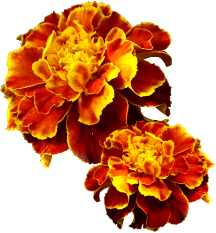 Conquistadors from Spain took these flowers back to their country and there Marigolds were grown in ________________.
monasteries
Marigolds have been around for a long time and throughout the span of their existence, they have developed many connotations and uses which can be seen                                 in various ________________ .
cultures
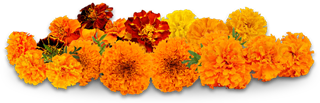 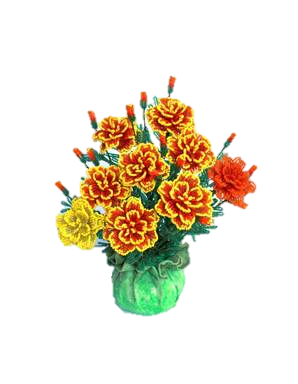 According to the people of Wales, this flower has been seen as the symbol of cheerful communication. If a couple struggles to communicate, it is advised to them to keep a pot of Marigolds in their home to keep the __________ .
peace
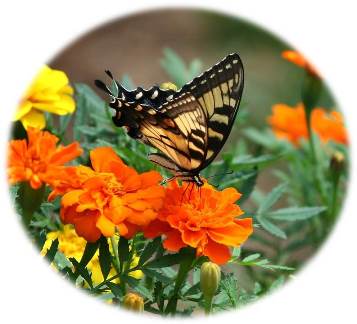 According to the local Mexican folklore, Marigold flowers represent sorrow and the feeling of unrest and that's the reason why these particular flowers are used in the days of dead ritual on every second day of the ______________ month of each year.
November
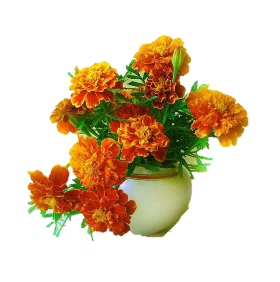 In different cultures,                        Marigolds hold different meanings, both positive and negative,                                   such as:                                                                              - Promoting cheer and joy.
- Winning over someone's                                heart with honest                                        and hard work.
- Promotes success and                    ___________ .
- Grief and despair.
- Remembering                                         the people who passed away.
happiness
Throughout the history, Marigold flowers have been used as dyes and culinary ingredients. It has been used as a medical cure for a lot of __________ problems also.
health
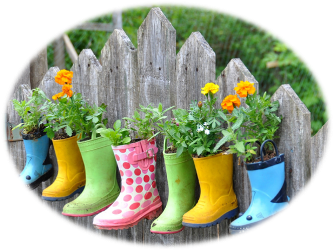 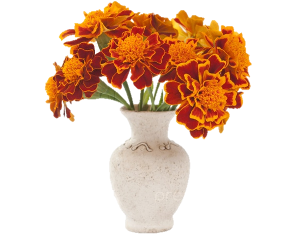 salad
Marigold is an edible flower. You can simply use this flower in your ________ items. Instead of using highly-priced saffron spice, you can use Marigolds as the substitute.
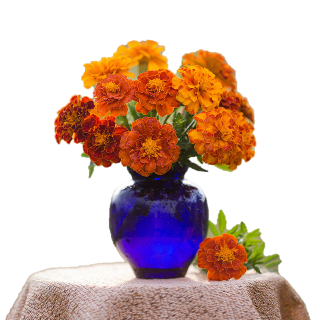 There's an antioxidant called carotenoids which leads to the vibrant color of this Marigold flowers, has several health benefits for humans. It helps to lower the chance of heart _____________ .
diseases
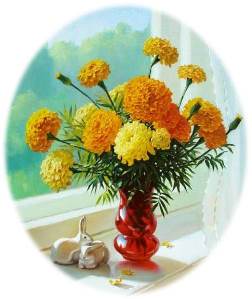 Another excellent use of Marigold is that it works as a natural ____________repellent.
insect
The strong smell of this flowers keep mosquitoes and aphids away from the vegetable gardens and you can actually keep your home protected from mosquitoes by keeping a pot of Marigold flowers in your ________ .
home
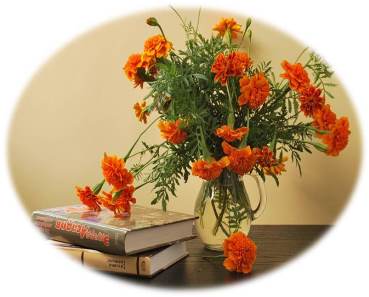 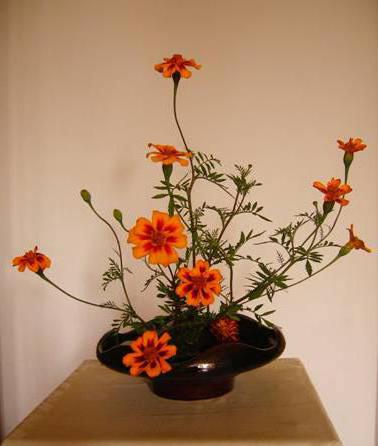 Some gardeners also plant marigolds in vegetable gardens because they believe the flower can protect ________ from insect pests, although research studies have not supported these claims.
plants
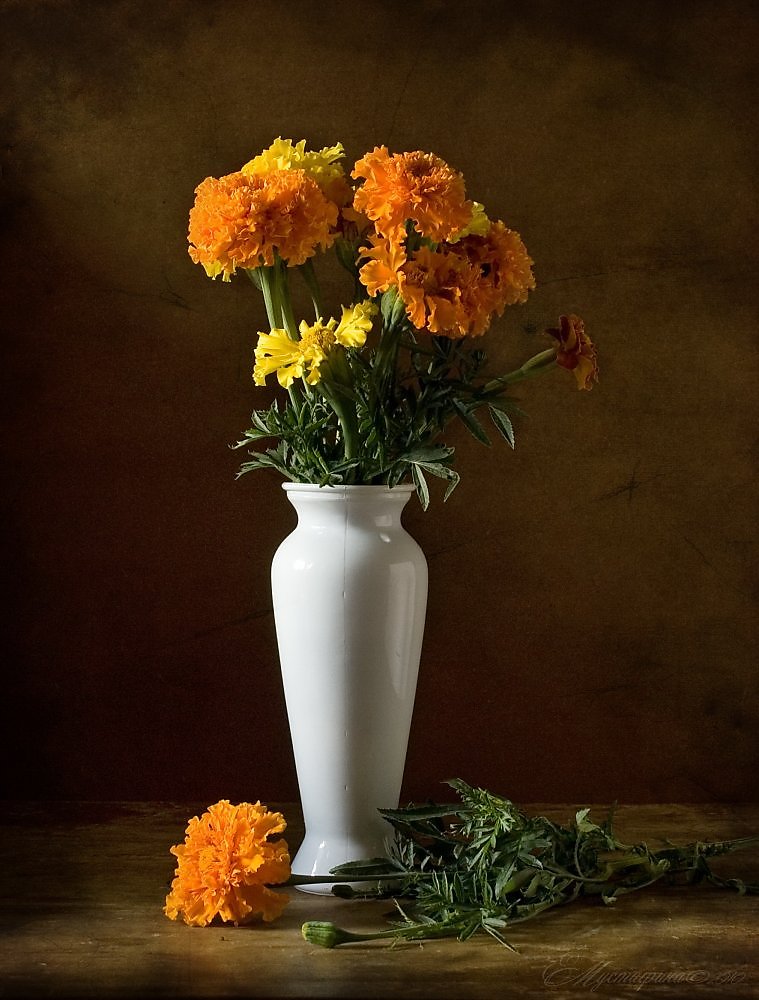 While some marigolds are effective at keeping away some nematodes, there is no marigold that keeps away all _____________.
nematodes
conditions
It doesn't require special ____________              for successful cultivation, which makes it very popular among the gardeners worldwide.
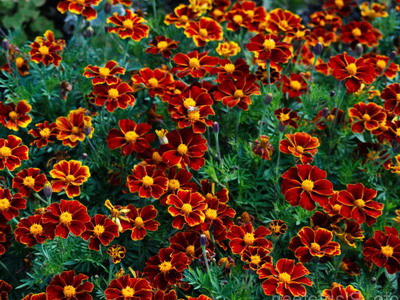 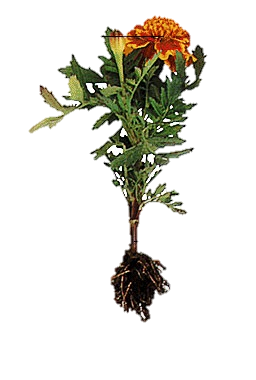 Native to South America, Mexico and the southwestern United States, marigolds (Tagetes) have been found in gardens worldwide for hundreds of _________ .
years
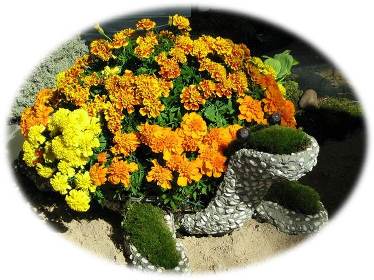 The edible types of marigold are the pot marigold florets.                              The bright                                     color                                   will increase                                      the ___________of the people.                                       That is why                                     the floret is often spotted in the dishes                            or salads as a garnish.
appetite
Because of their cheerful bright orange and yellow blooms, ease of care and few problems with insects and disease, marigolds continue to be                                                  a popular bedding _________ all over the world.
plant
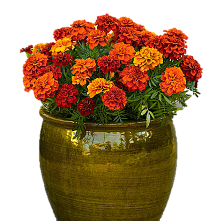 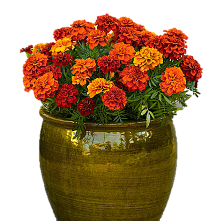 The meaning of Marigolds in the language of flowers is sorrow and grief but these flowers primarily convey the message “I will comfort                                       your grieving _________ ”.
heart
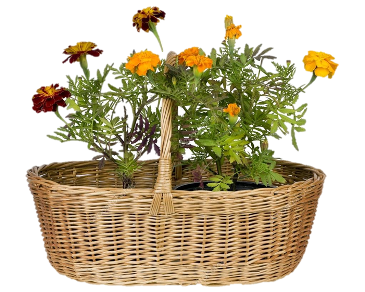 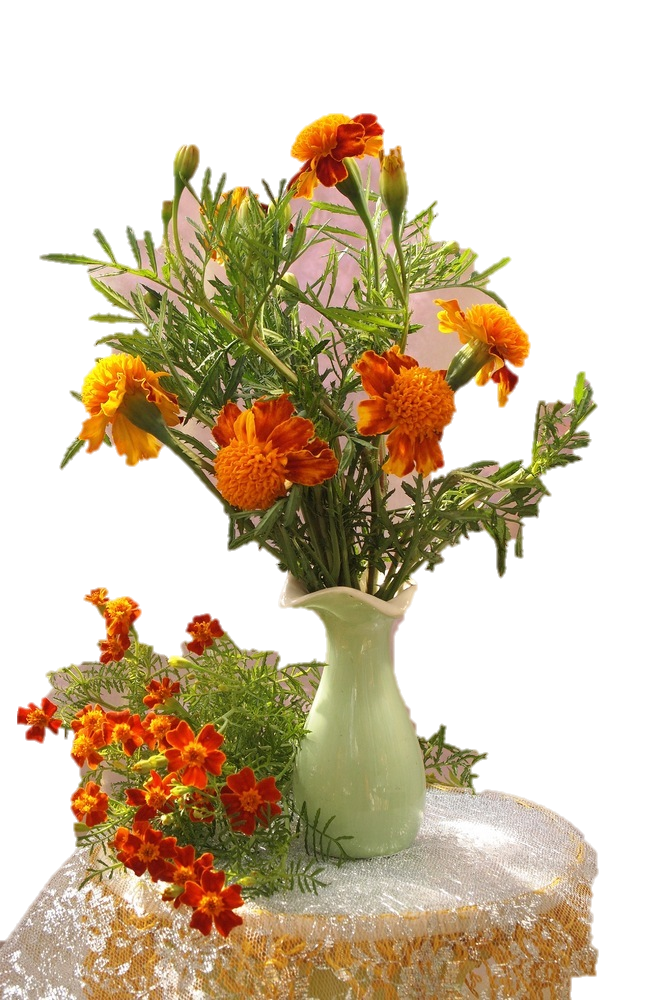 Ancient Christians used to place this flower on Mother Mary’s altar as offering, instead of coins, and that is where Marigold (Flower being Mary’s Gold, depicting coins) derives its _________ from.
name
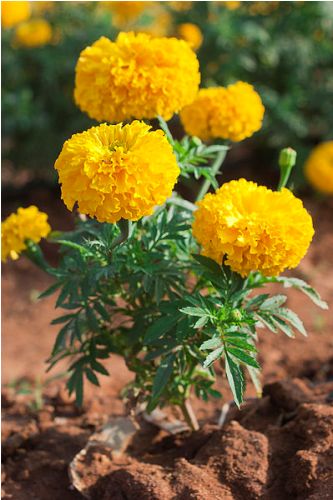 Since these flowers are associated with Mother Mary, the English consider them as protection from evil and also as a symbol for good _______ .
luck
The end

To be continued…
Источник: 
Charming Marigold-Staple Flower Of October https://www.floweraura.com/blog/charming-marigold-staple-flower-october 

Изображения взяты на сайте    http://yandex.ru 	
Условия использования сайта https://yandex.ru/legal/fotki_termsofuse/